Recupero in ortografia.Errori fonologici: i digrammi e i trigrammi
Laboratorio di ortografia per la classe 3^ B Capoluogo
Maestra Mariateresa Ciccarelli
I DIGRAMMI E I TRIGRAMMI
Indicazioni metodologiche
L’obiettivo di questa sezione è quello di insegnare ai bambini a discriminare e a scrivere correttamente i fonemi che corrispondono a più grafemi, quali ad esempio, GN, GL, SC,CHI/CHE, GHI/GHE.
Per il riconoscimento, la discriminazione e l’utilizzo dei digrammi e dei trigrammi propongo l’utilizzo di un mediatore visivo che possa richiamare sia il suono che l’immagine visiva ad esso corrispondente.
Si precisa che l’individuazione del mediatore deve essere fatta dal bambino, perché soltanto in questo caso funziona come elemento di facilitazione per il riconoscimento e la rievocazione. I mediatori visivi presentati nelle proposte didattiche che presento valgono quindi solo a titolo indicativo ed esemplificativo.
Percorso didattico:
Individuare il digramma (o il trigramma) oggetto dell’intervento
Associarlo a parole ad alto valore di immagine per il soggetto
Inserire il digramma/trigramma all’interno dell’intermediario visivo e riprodurlo su un cartoncino
Chiedere all’alunno di dire il digramma/trigramma, accentuando la pronuncia del suono
Introdurre il digramma/trigramma all’interno di parole
L’alunno ricerca parole conteneti il digramma/trigramma e lo evidenzia con un colore o un segno
Autoistruzioni
Esercizi 
Verifica con autovalutazione
IL GRUPPO GNA volte ti capita di sbagliare quando devi scrivere parole con il gruppo gn? Per aiutarti ti suggerisco di associarlo al disegno di una parola che inizi con il gruppo gn o che lo contenga.Ecco quello che ha pensato un bambino che, come te, ha qualche problema con la gn
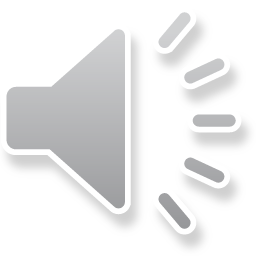 Per essere sicuro di non dimenticarlo ha fatto così:
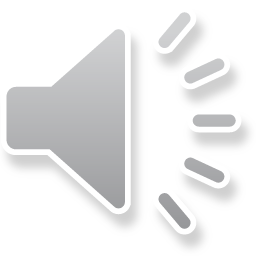 E per non sbagliare con le parole ha fatto così:
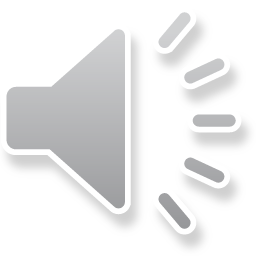 E tu, a cosa pensi se ti chiedo una parola con il gruppo gn? Riproduci sul cartoncino bianco il disegno di quello a cui hai pensato e ripeti alcune volte il gruppo gn accentuando la pronuncia
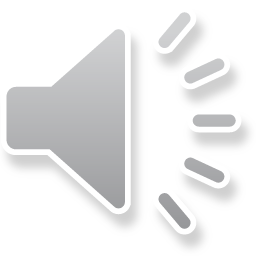 Cerchia con il tuo disegno il gruppo gn nelle parole che lo contengono
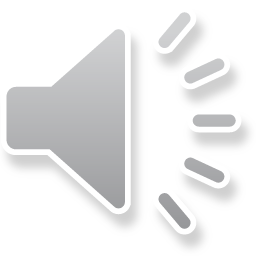 Ora scrivi tu alcune parole utilizzando il disegno del tuo cartoncino per evidenziare il gruppo gn